Depuis septembre 2018 un petit groupe de dialogue s’est constitué sur Evry en Essonne avec une certitude partagée : « On n’étudie pas un enseignement de vie, on étudie sa vie en miroir avec cet enseignement ». 
Ce principe mis à l’épreuve facilite l’entrée en dialogue de personnes aux parcours divers, en évitant de s’enfermer dans des habitudes de pensées personnelles ou culturelles. 
Des rencontres en dialogue fondées sur le même principe ont également vu le jour depuis le printemps 2019 à l’association La Maison des Sages à Clichy-sous-Bois en Seine-Saint-Denis avec des personnes totalement éloignées de Krishnamurti. Ces dialogues fonctionnent car personne n’utilise ces rencontres comme moyen de diffusion d’un enseignement ou d’un autre. 
Ces rencontres sont également ouvertes à toutes et à tous. Se renseigner auprès de Houssine Amrani au 06 60 02 35 53
 Ainsi, seul ou à plusieurs, la compréhension du processus d’exploration d’un questionnement est ce qui importe le plus. Le reste semble couler de source. 
« La compréhension est un mouvement continu, elle a sa propre raison d’être »
Inspiration des rencontres 

Ne serait-il pas plus sage d'avoir des groupes de vingt ou vingt-cinq personnes informées – sans collecte ou cotisation pour les participants – qui se réuniraient dans un lieu approprié, pour discuter avec mesure des approches de la réalité ?
Afin d'empêcher qu'aucun groupe ne devienne exclusif, chaque membre pourrait de temps en temps animer et peut-être rejoindre un autre petit groupe ;
ainsi le groupe serait vaste et ouvert, sans étroitesse ni esprit de clocher.
Pour arriver loin, il faut commencer modestement. À partir de ces modestes débuts, il est possible de contribuer à la création d'un monde équilibré et heureux.

J.Krishnamurti
Point
De Daniel :  Point contact ACK - Evry (Essonne)
Invitation mutuelle
	
Nous avons compris en découvrant Krishnamurti que les questions essentielles de vie, et la nécessité de les aborder avec un minimum de sérieux, invitent à la fois à la méditation personnelle, au dialogue avec d’autres personnes, et à l’action au cœur de la vie quotidienne. Dans cet esprit, depuis juin 2018, quelques personnes font vivre des rencontres en dialogue, conçues comme une entre-aide mutuelle à la compréhension de la vie sans maître à penser :

Une intention forte : « Libérer l’intelligence en soi et chez les autres » (J.K.)

Un accueil amical égal à égal entre personnes ordinaires : sans autorité de savoir ou de sagesse
Ouvert aux personnes partageant les mêmes interrogations sans nécessairement connaître Krishnamurti
Une écoute libre qui respecte les moments de silence ; une expression libre avec des mots de tous les jours ; un engagement mutuel à tenir la question à cœur

Un esprit de science :  « Posez votre question vous serez idiot dix secondes. Ne la posez pas vous serez idiot toute votre vie » (A.E)
Point
De Daniel :  Point contact ACK - Evry (Essonne)
Invitation mutuelle
	

Concrètement les rencontres ont lieu une à deux fois par mois, une après-midi de la semaine, voire le samedi  :

De 14h à 17h le plus souvent, sans date fixée à l’avance, en un lieu proche de la gare RER D Evry-Courcouronnes

Elles peuvent aussi se dérouler à Fontainebleau, ou dans la  grande forêt avoisinante si le temps le permet

La question initiale à approfondir ensemble est délimitée le jour même : à partir d’un questionnement actuel, et/ou d’un point mal compris de Krishnamurti

Nous n’avons pas choisis de faire de ces rencontres des séances vidéo, ou d’étude de textes, ou de connaissance de soi en groupe, proposées par ailleurs via le site de l’ACK.
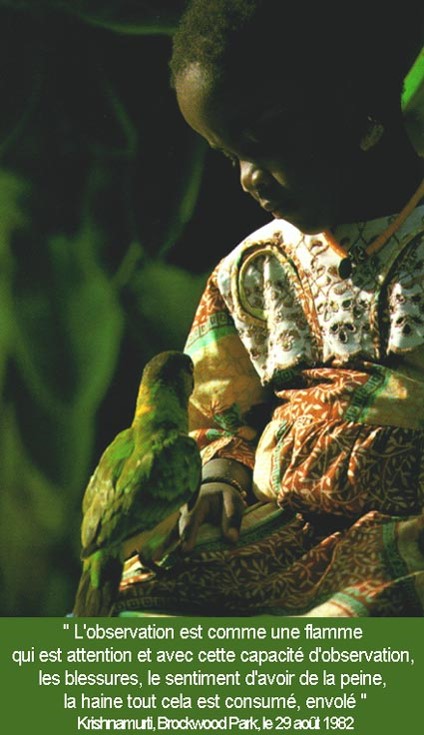